Министерство образования Архангельской областиГосударственное бюджетное образовательное учреждение дополнительного образования Архангельской области «Дворец детского и юношеского творчества»
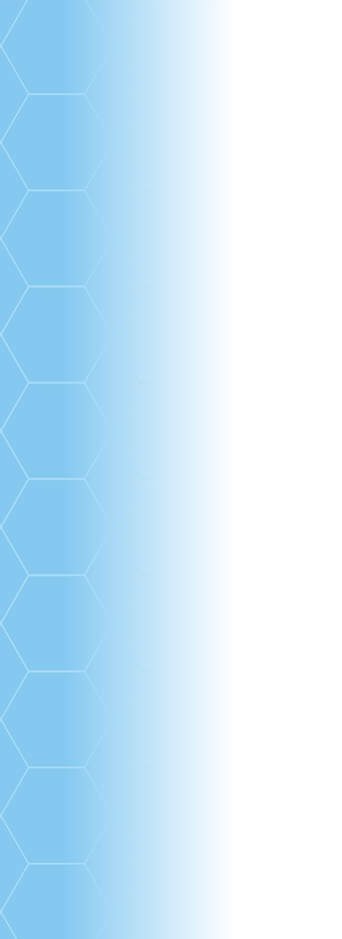 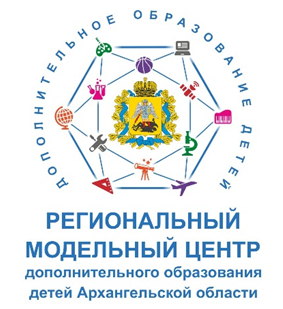 Нормативно-правовые основы 
разработки и реализации дополнительных общеобразовательных общеразвивающих программ
для обучающихся дошкольного возраста
                   
                  

 Некрасова Елена Ивановна, методист РМЦ ГБОУ ДДЮТ 
(специалист по развитию нормативно-правовой базы)
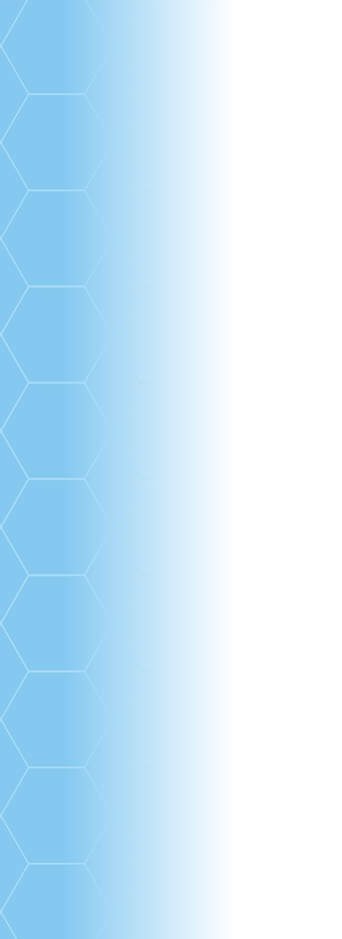 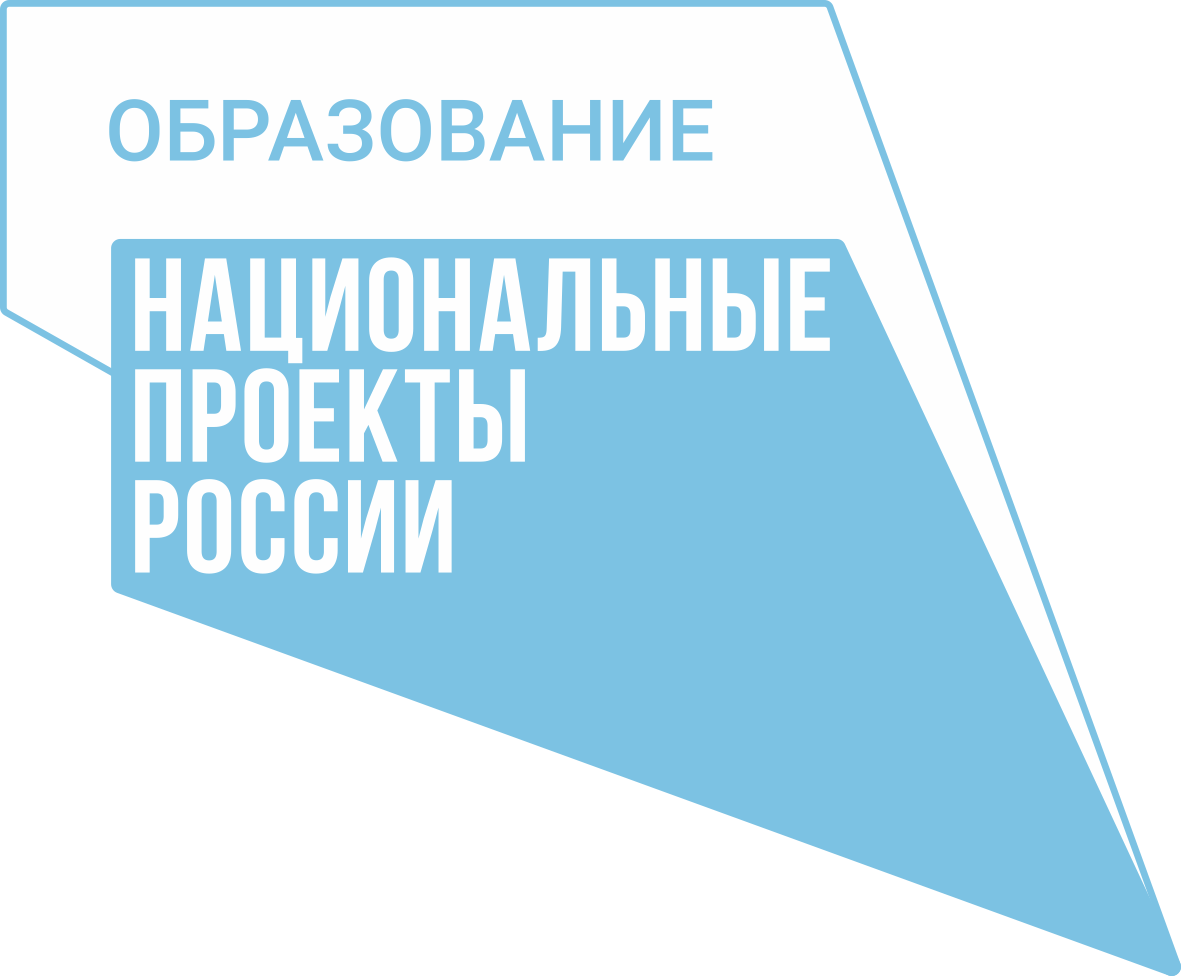 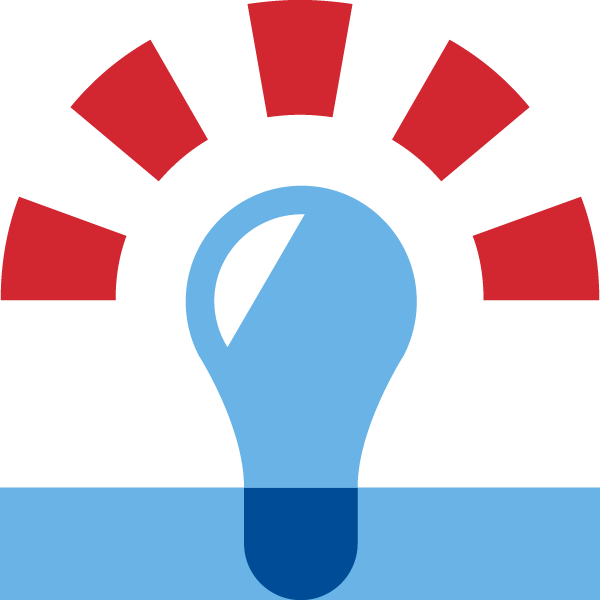 Федеральный проект «Успех каждого ребенка»
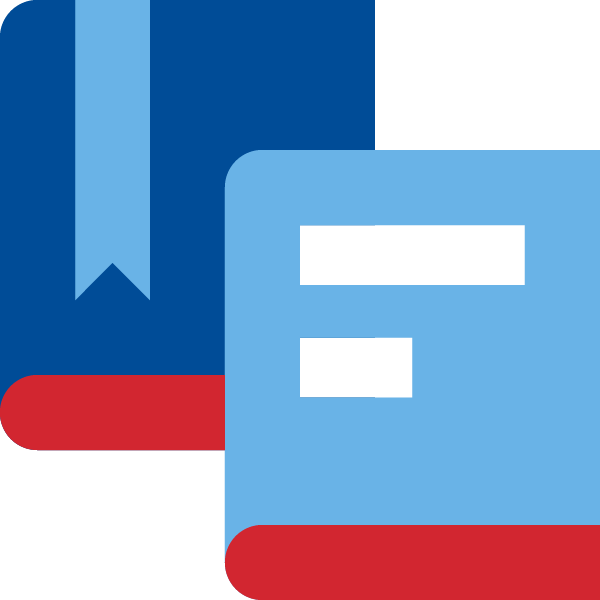 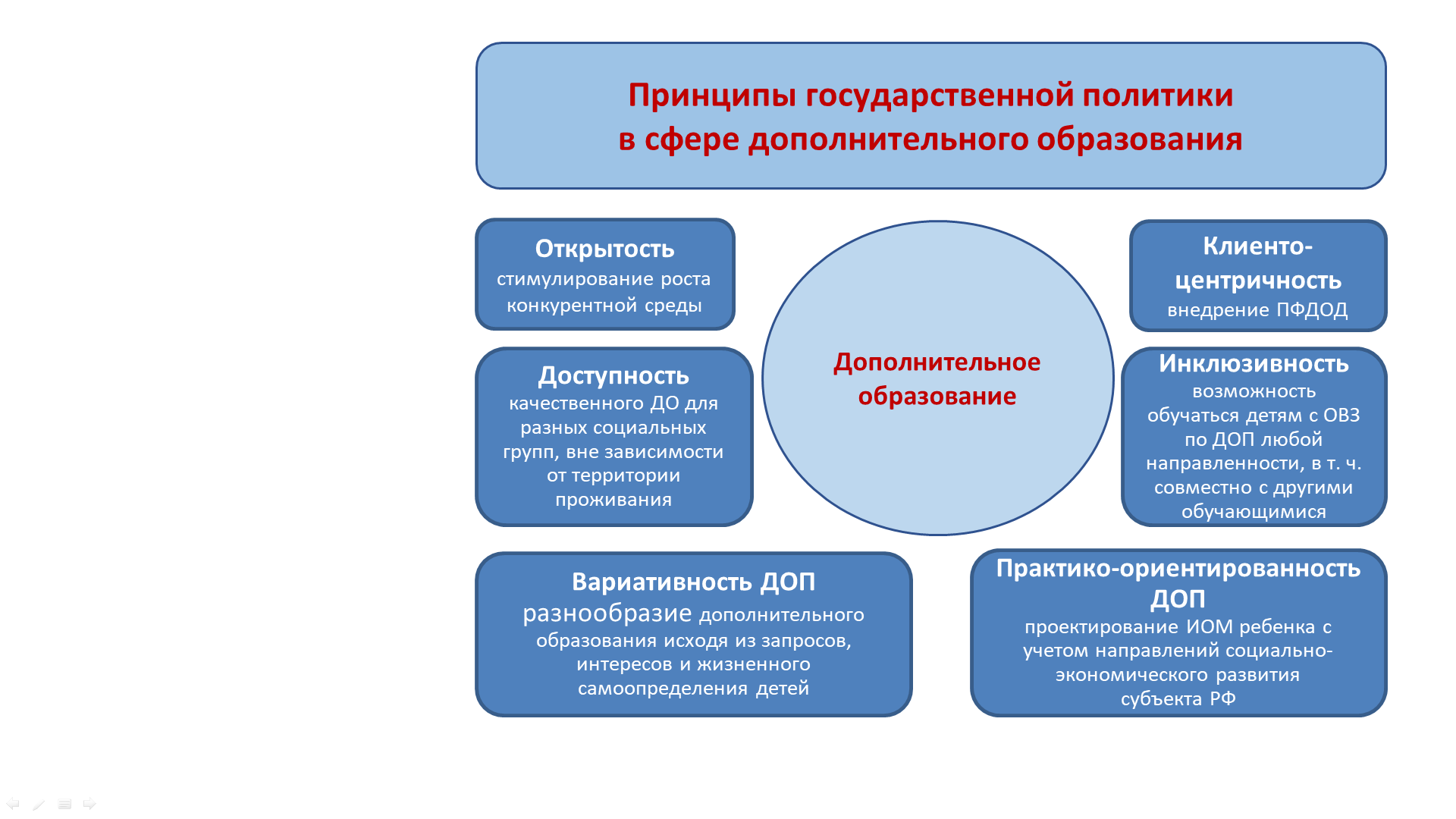 Целевая модель развития
 региональных систем 
дополнительного образования детей
ЦЕЛЬ

ОБЕСПЕЧЕНИЕ К 2024 ГОДУ ДЛЯ ДЕТЕЙ В ВОЗРАСТЕ ОТ 5 ДО 18 ЛЕТ ДОСТУПНЫХ ДЛЯ КАЖДОГО  КАЧЕСТВЕННЫХ УСЛОВИЙ ДЛЯ ВОСПИТАНИЯ ГАРМОНИЧНО РАЗВИТОЙ И СОЦИАЛЬНО ОТВЕТСТВЕННОЙ ЛИЧНОСТИ 

ОХВАТ ДОПОЛНИТЕЛЬНЫМ ОБРАЗОВАНИЕМ ДО 80% ОТ ОБЩЕГО ЧИСЛА ДЕТЕЙ 

ОБНОВЛЕНИЕ СОДЕРЖАНИЯ И МЕТОДОВ ДОПОЛНИТЕЛЬНОГО ОБРАЗОВАНИЯ ДЕТЕЙ 

РАЗВИТИЕ КАДРОВОГО ПОТЕНЦИАЛА И МОДЕРНИЗАЦИИ ИНФРАСТРУКТУРЫ СИСТЕМЫ ДОПОЛНИТЕЛЬНОГО
ОБРАЗОВАНИЯ ДЕТЕЙ
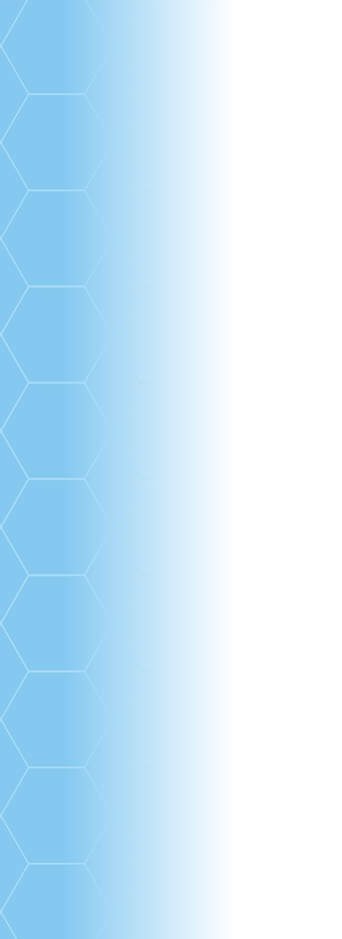 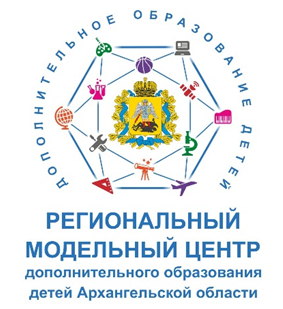 Нормативно-правовые основы проектирования дополнительных общеобразовательных  программ
Федеральный закон Российской Федерации от 29.12. 2012 г. N 273-ФЗ  «Об образовании в Российской Федерации»
Федеральный закон Российской Федерации  от 14.07. 2022 № 295-ФЗ  «О внесении изменений в Федеральный закон «Об образовании в Российской Федерации»
 Концепция развития дополнительного образования детей до 2030 года (распоряжение Правительства Российской Федерации от 31 марта 2022 г. № 678-р)
Порядок применения организациями, осуществляющими образовательную деятельность, электронного обучения, дистанционных образовательных технологий при реализации образовательных программ (приказ Министерства образования и науки РФ от 23.08.2017 г. № 816)
Порядок организации и осуществления образовательной деятельности по дополнительным общеобразовательным программам» (приказ Министерства просвещения Российской Федерации от 09.11.2018 № 196)
О внесении изменений в Порядок организации и осуществления образовательной деятельности по дополнительным общеобразовательным программам», утвержденный приказом Министерства просвещения Российской Федерации от 09.11.2018 № 196 (приказ Министерства просвещения Российской Федерации от 30.09.2020 №  533)
Порядок организации и осуществлении образовательной деятельности при сетевой форме реализации образовательных программ (приказ Министерства науки и высшего образования РФ и Министерства просвещения РФ от 5 августа 2020 г. № 882/391)
Санитарно-эпидемиологические требования к организациям воспитания и обучения, отдыха и оздоровления детей и молодежи СП 2.4. 3648-20 (утверждено постановлением Главного государственного санитарного врача Российской Федерации от 28.09.2020 г. № 28)
* Порядок организации и осуществления образовательной деятельности по дополнительным общеобразовательным программам» (приказ Министерства просвещения Российской Федерации от 27 июля 2022 г.  № 629)
(вступает в силу с 1 марта 2023 г.)
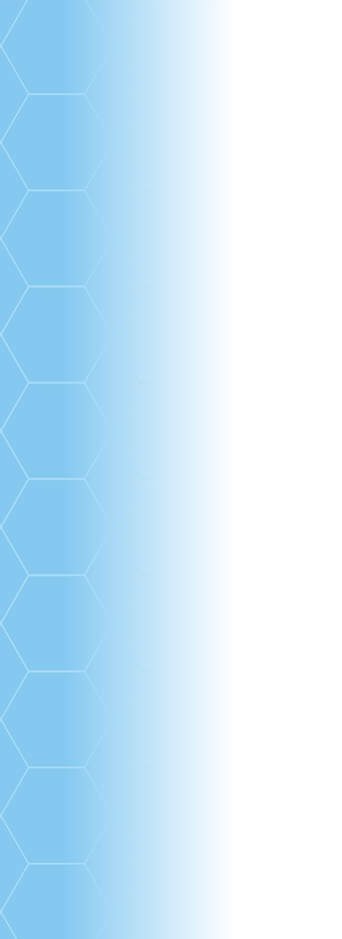 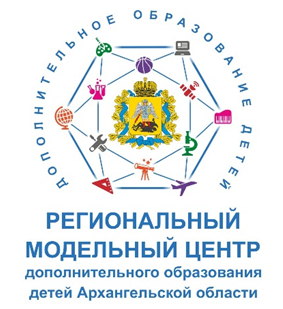 Нормативно-правовые основы проектирования дополнительных общеобразовательных  программ
Методическими рекомендациями по проектированию дополнительных общеразвивающих программ (включая разноуровневые программы)(письмо департамента государственной политики в сфере воспитания детей и молодежи от 18.11.2015 № 09-3242), 
Методическими рекомендациями по реализации адаптированных дополнительных общеобразовательных программ, способствующих социально-психологической реабилитации, профессиональному самоопределению детей с ограниченными возможностями здоровья, включая детей-инвалидов, с учетом их особых образовательных потребностей (письмо Министерства образования и науки РФ от 29 марта 2016 г. № ВК-641/09)
Методические рекомендации для субъектов Российской Федерации по вопросам реализации основных и дополнительных общеобразовательных программ в сетевой форме  (утверждено заместителем министра просвещения РФ М.Н. Раковой  22 июня 2019 г.)
Методические рекомендации по реализации образовательных программ начального общего, основного общего, среднего общего образования, образовательных программ среднего профессионального образования и дополнительных общеобразовательных программ с применением электронного обучения и дистанционных образовательных технологий (письмо Министерства просвещения РФ от 19.03.2020 года     № ГД-39/04 ) (отменены)
Методические рекомендации по проектированию дополнительных общеразвивающих программ нового поколения (включая разноуровневые программы в области физической культуры и спорта (ФГБУ «Федеральный центр организационно-методического обеспечения физического воспитания) (2021 год)
* Письмо министерства просвещения РФ от 19.08.2022 г. «Об адаптированных дополнительных общеразвивающих программах»
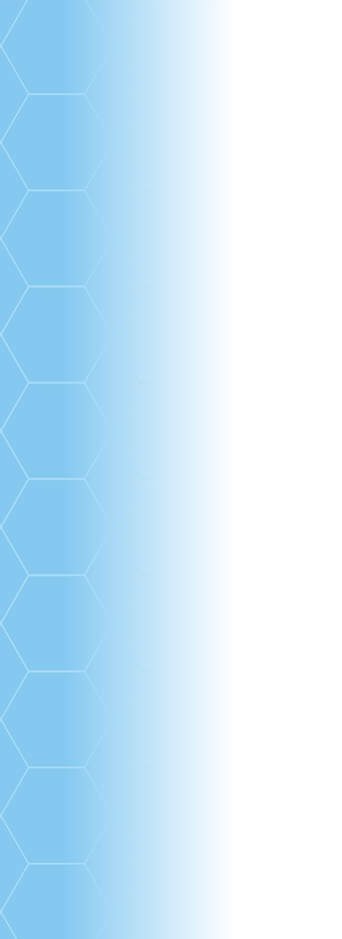 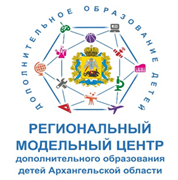 Целевая модель развития региональной системы дополнительного образования детей в Архангельской области
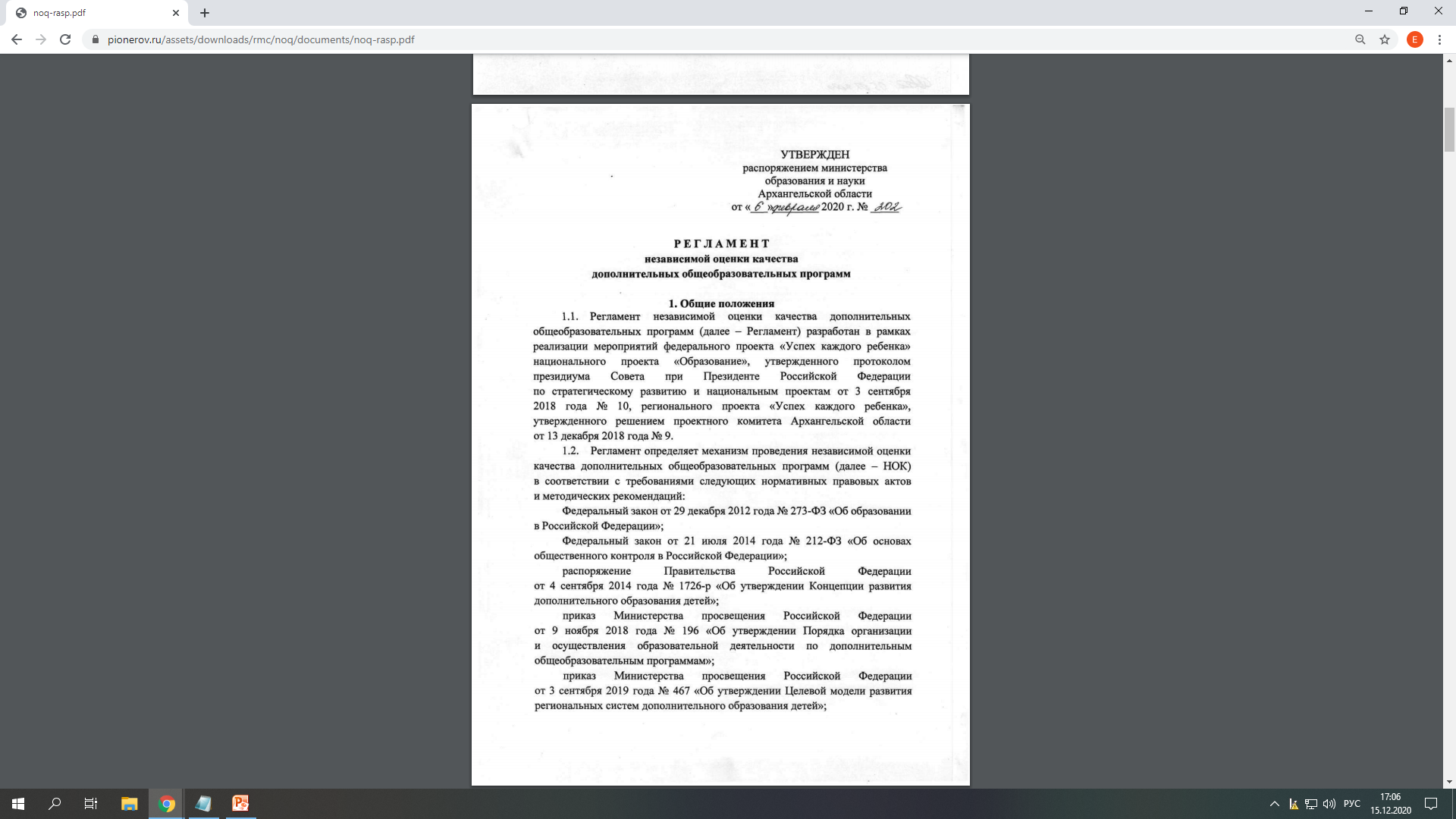 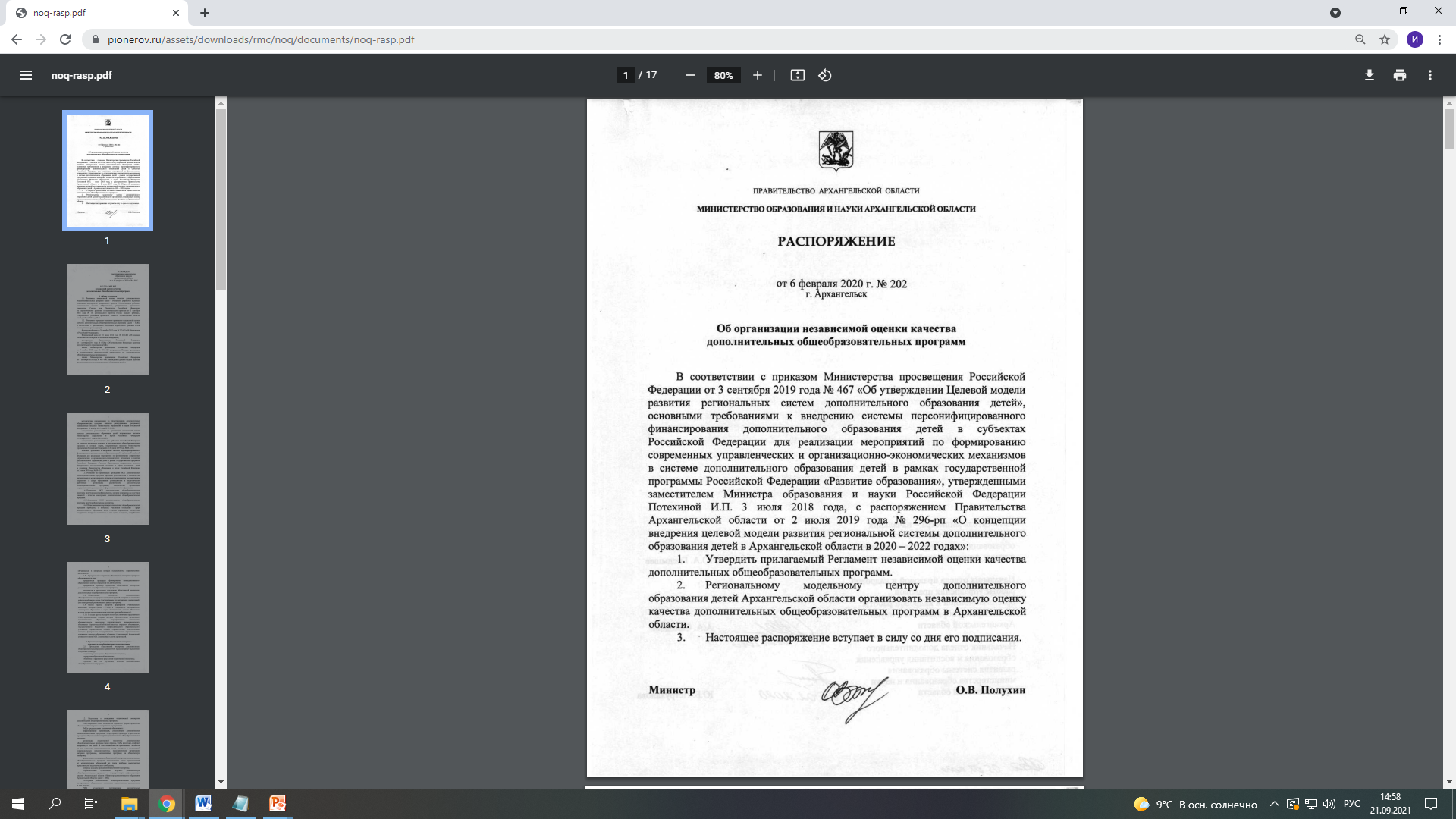 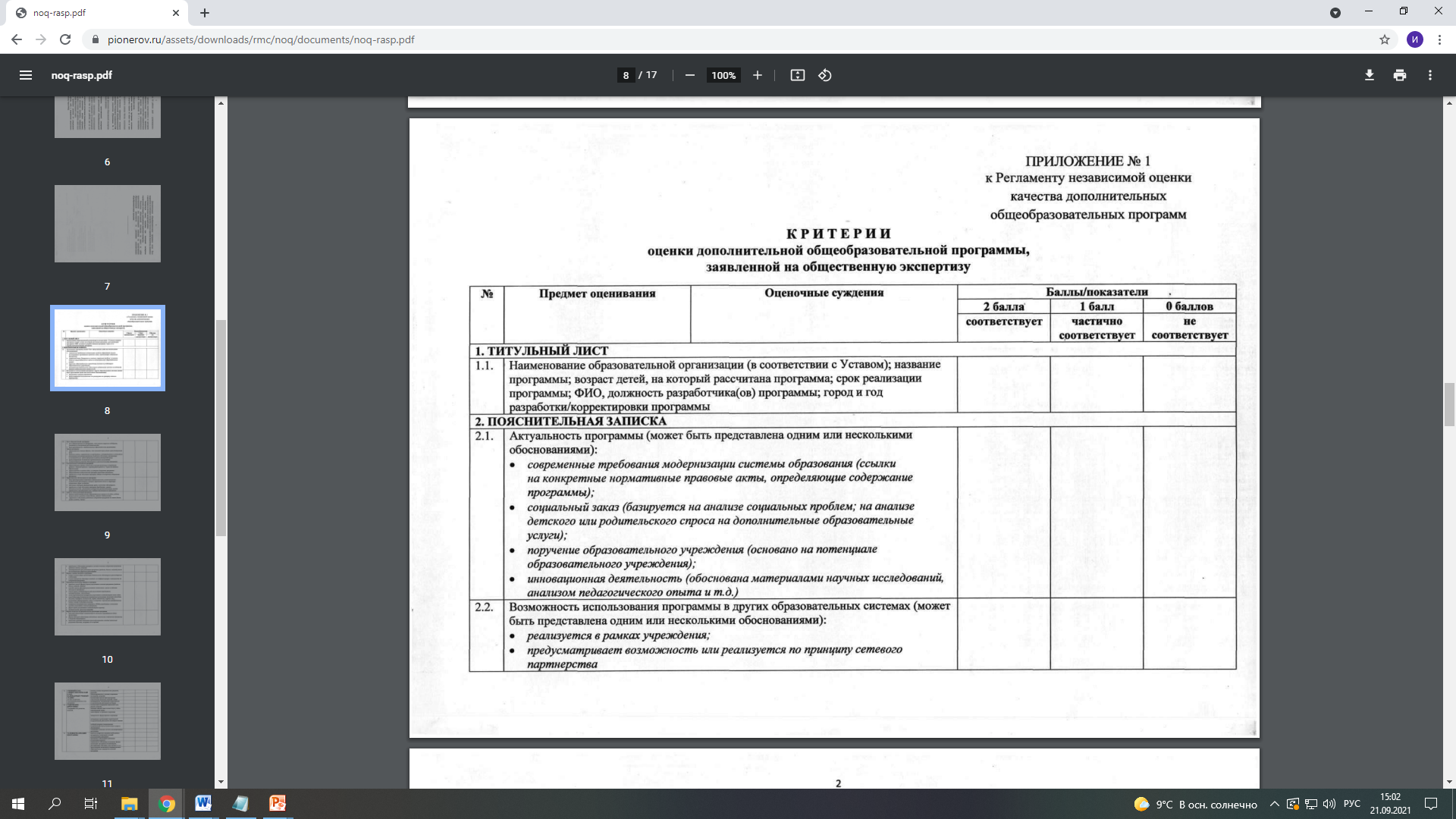 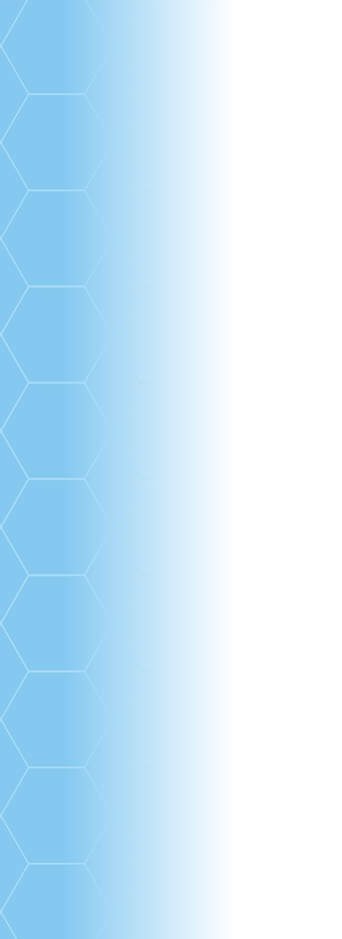 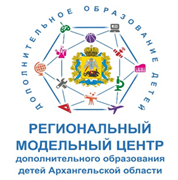 Методические рекомендации
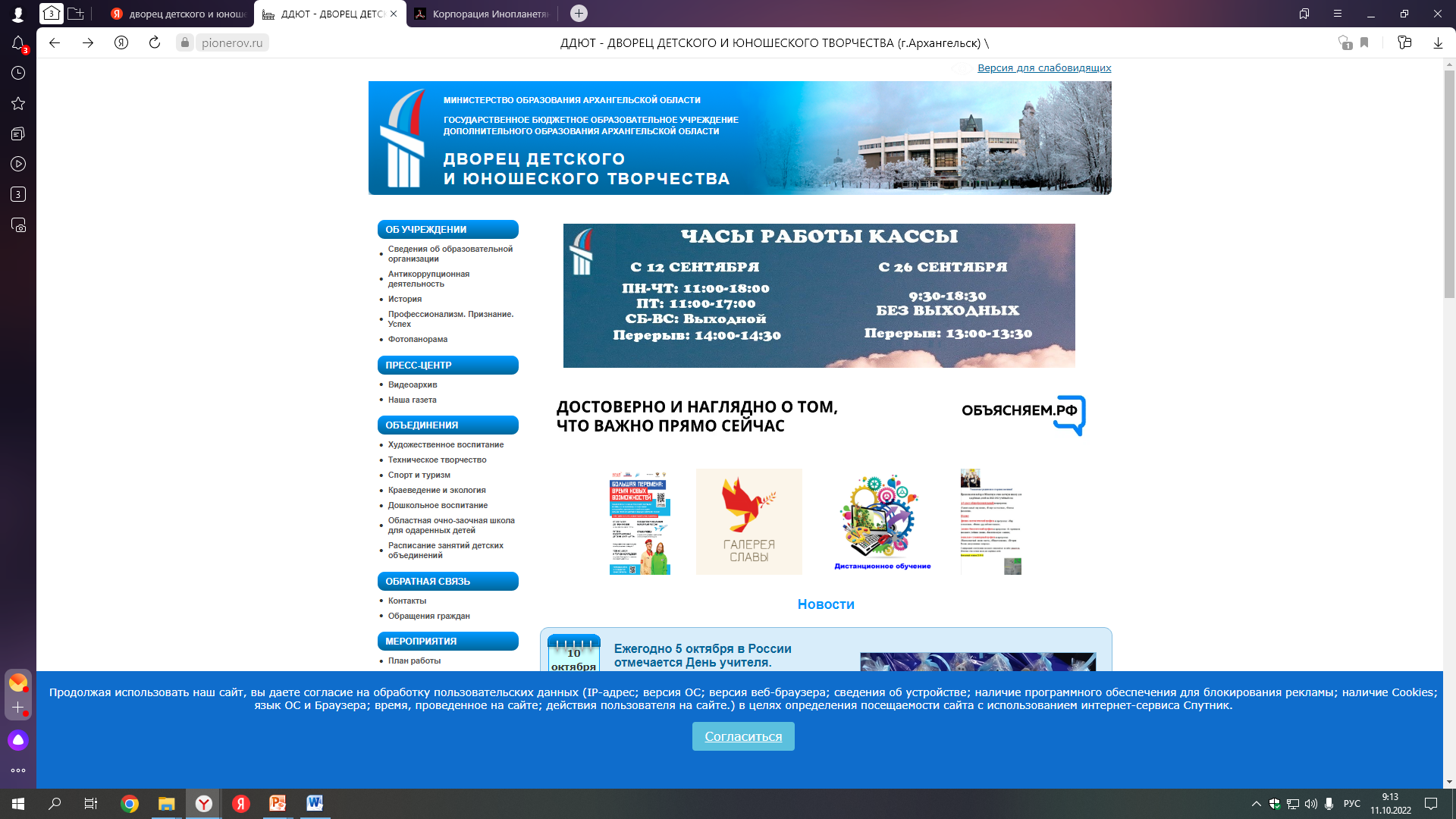 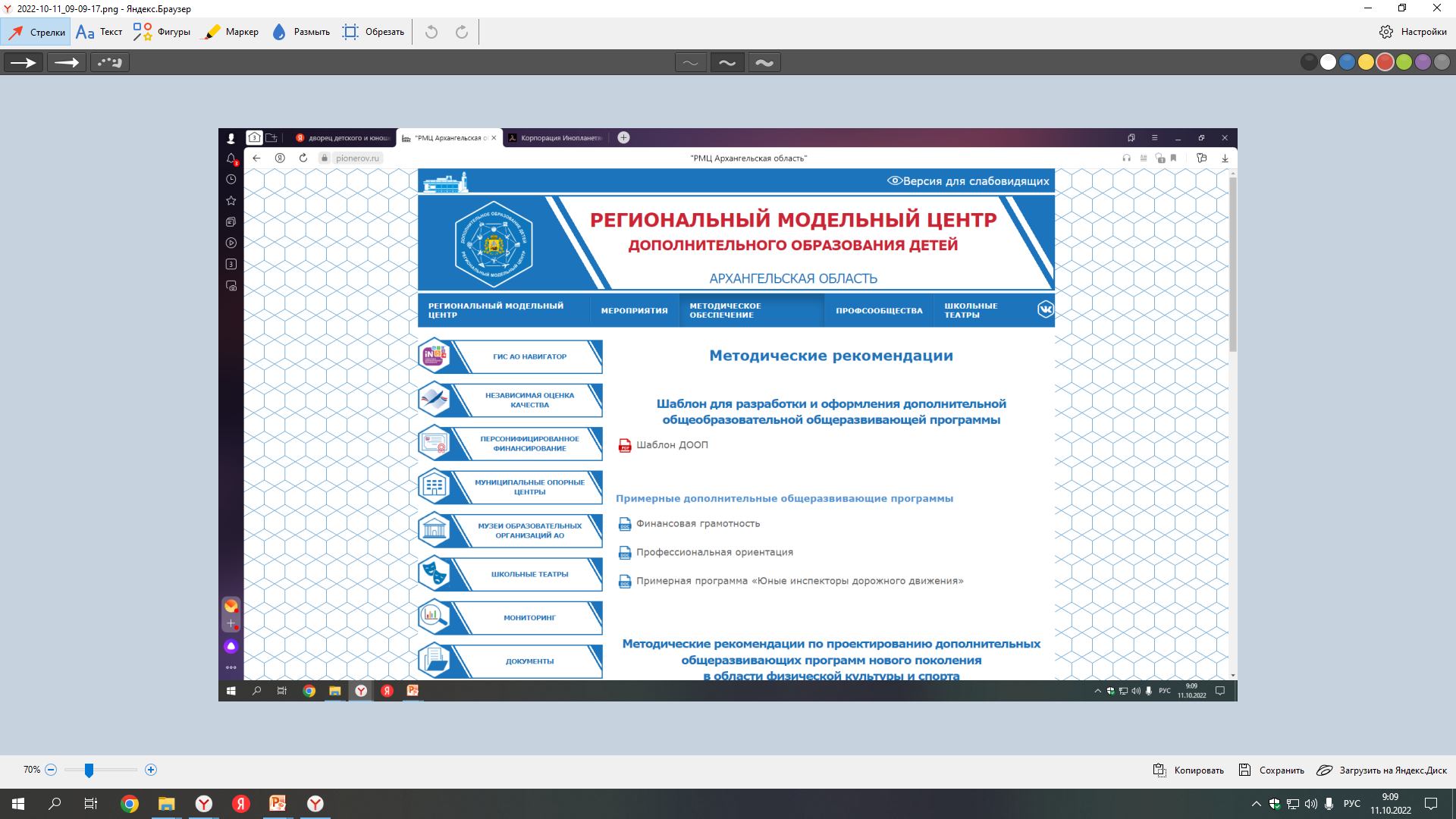 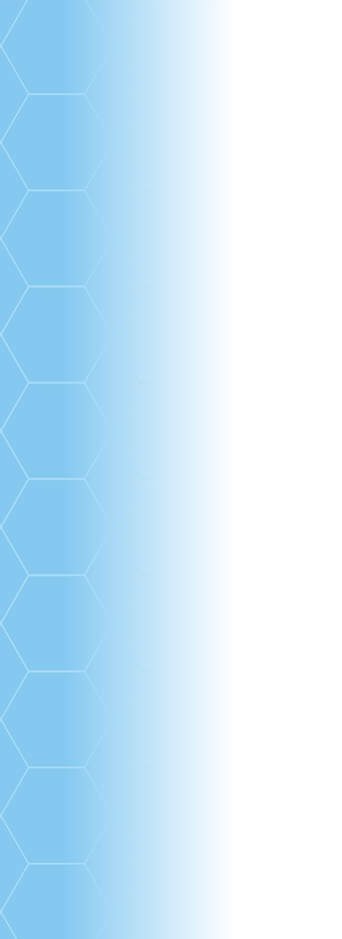 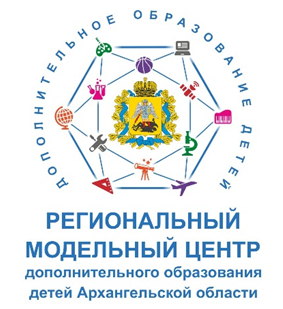 Концепция развития дополнительного образования детей до 2030 года (распоряжение Правительства РФ от 31 марта 2022 г. № 678-р)
Целями развития дополнительного образования детей являются создание условий для самореализации и развития талантов детей, а также воспитание высоконравственной, гармонично развитой и социально ответственной личности.

Для достижения целей дополнительного образования детей необходимо решение определенных задач, в том числе:
укрепление потенциала дополнительного образования в решении задач социокультурной реабилитации детей-инвалидов, расширения возможности для освоения детьми с ограниченными возможностями здоровья программ дополнительного образования по всем направленностям путем создания специальных условий в образовательных организациях, реализующих дополнительные общеобразовательные программы (в том числе с использованием сетевой формы реализации образовательных программ, дистанционного обучения)
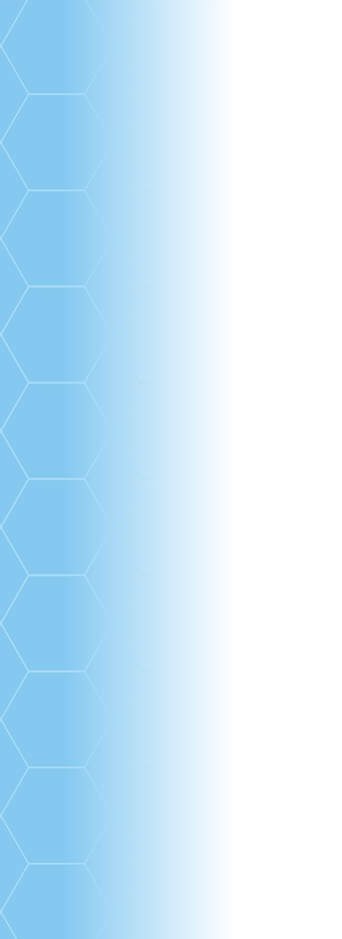 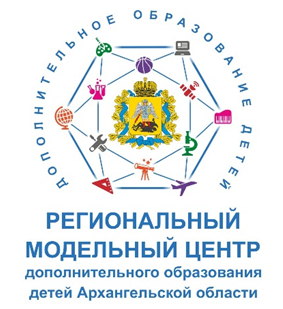 Всероссийское совещание с субъектами Российской Федерациипо вопросам обеспечения в 2022 году охвата дополнительными общеобразовательными программами детей с ОВЗ, детей-инвалидов (20 апреля 2022 г.)
О создании условий для обучения детей с ОВЗ, детей-инвалидов по программам дополнительного образования детей:
Реестр адаптированных дополнительных общеобразовательных общеразвивающих программ 
        (ФГБУК «Всероссийский центр развития художественного творчества и гуманитарных технологий» -  АДОП художественной и социально-гуманитарной направленностей  http://vcht.center/sample-page/reestr-adoop/)
Реестр адаптированных дополнительных общеобразовательных общеразвивающих программ 
(ФГБОУ ДО «Федеральный центр дополнительного образования и организации отдыха и оздоровления детей»)   АДОП технической, естественнонаучной, туристско-краеведческой направленностей) http://clck.ru/sH8mJ 
Реестр адаптированных дополнительных общеобразовательных общеразвивающих программ 
(ФГБУ «Федеральный центр организационно-методического  обеспечения физического воспитания» - 
 АДОП физкультурно-спортивной направленности) 
https://фцомофв.рф/activities/org_metod/page520/page815
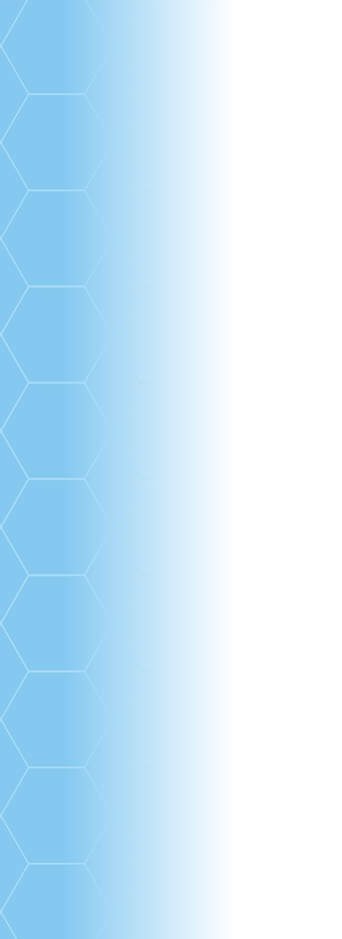 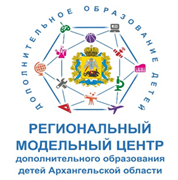 Шаблон  для разработки и оформлению дополнительной общеобразовательной общеразвивающей программы
Структура дополнительной  общеобразовательной общеразвивающей программы

ТИТУЛЬНЫЙ ЛИСТ
ПОЯСНИТЕЛЬНАЯ ЗАПИСКА
2.1. Актуальность программы
2.2. Возможность использования программы в других образовательных системах 
2.3. Цель, задачи программы
2.4. Отличительные особенности программы
2.5. Характеристика обучающихся по программе
2.6. Сроки и этапы реализации программы
2.7. Формы и режим занятий по программе
2.8. Ожидаемые результаты и форма их проверки
2.9. Формы контроля и подведения итогов реализации программы
3. УЧЕБНЫЙ ПЛАН, УЧЕБНО - ТЕМАТИЧЕСКИЙ ПЛАН, КАЛЕНДАРНЫЙ УЧЕБНЫЙ ГРАФИК
4. СОДЕРЖАНИЕ ПРОГРАММЫ
5. УСЛОВИЯ РЕАЛИЗАЦИИ ПРОГРАММЫ
6. СПИСОК ИНФОРМАЦИОННЫХ РЕСУРСОВ
7. СТИЛЬ И КУЛЬТУРА ОФОРМЛЕНИЯ ПРОГРАММЫ
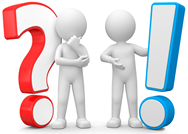 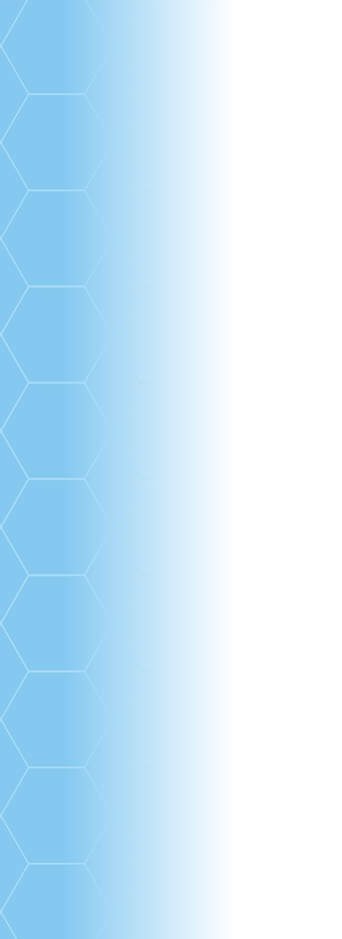 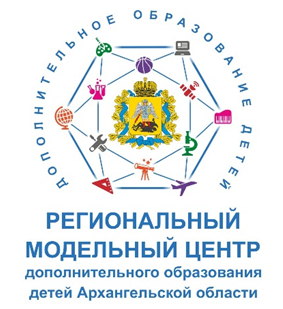 Концепция развития дополнительного образования детей до 2030 года (распоряжение Правительства РФ от 31 марта 2022 г. № 678-р)
Целями развития дополнительного образования детей являются создание условий для самореализации и развития талантов детей, а также воспитание высоконравственной, гармонично развитой и социально ответственной личности.
	Для достижения целей дополнительного образования детей необходимо решение определенных задач, в том числе:
обновление содержания и методов обучения на основе комплексного анализа доступности, интересов и потребностей различных категорий детей
организация воспитательной деятельности на основе социокультурных, духовно-нравственных ценностей российского общества и государства, а также формирование общероссийской гражданской идентичности, патриотизма и гражданской ответственности
расширение возможности для использования в образовательном и воспитательном процессе культурного и природного наследия народов России
включение в ДООП по всем направленностям компонентов, обеспечивающих формирование функциональной грамотности и навыков, связанных с эмоциональным, физическим, интеллектуальным, духовным развитием человека
* Функциональная грамотность – это способность применять приобретённые знания, умения и навыки для решения жизненных задач в различных сферах. 
вовлечение обучающихся в программы ранней профориентации, обеспечивающие ознакомление с современными профессиями и профессиями будущего, поддержку профессионального самоопределения, формирование навыков планирования карьеры
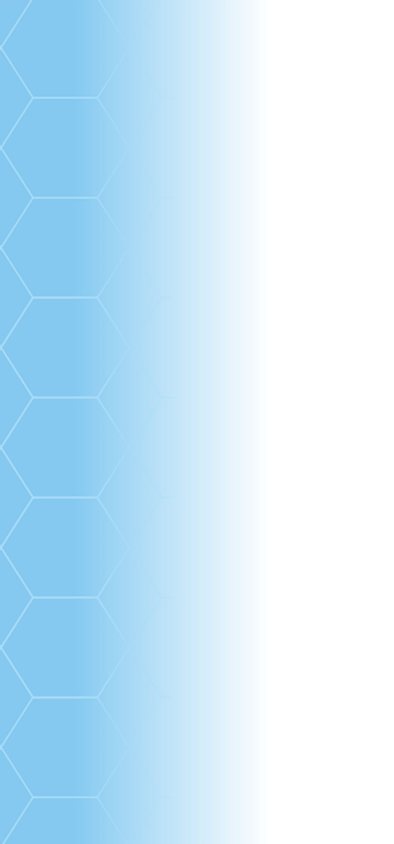 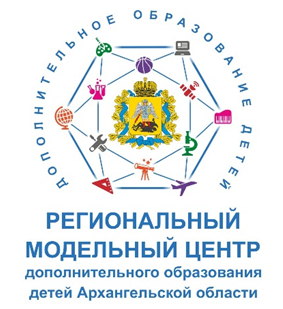 Приоритеты обновления содержания и технологий
Социально-гуманитарная
 вовлечение детей в практику глобального, регионального и локального развития общества;
 развитие культуры межличностного общения;
 лидерские качества;
 финансовая, правовая и медиа-грамотность;
предпринимательская деятельность;
формирование  навыков, связанных с эмоциональным, физическим, интеллектуальным, духовным развитием.
Игровые технологии, сетевые коммуникации в реальной и виртуальной среде
Физкультурно-спортивная
 вовлечение в мероприятия, содержащие элементы различных видов спорта;

 развитие командных, индивидуальных и игровых видов деятельности, способствующих физическому, духовному, интеллектуальному, здоровьесберегающему и патриотическому воспитанию
Туристско-краеведческая
 вовлечение детей  в туристскую и краеведческую деятельность с целью изучения малой Родины и России посредством организации походно-экспедиционных, экскурсионных, проектно-исследовательских и других профильных форм работы;
 междисциплинарный подход в части интеграции с различными областями знаний;
 формирование ЗУН, связанных с безопасным пребыванием в условиях природной и городской среды;
социализация.
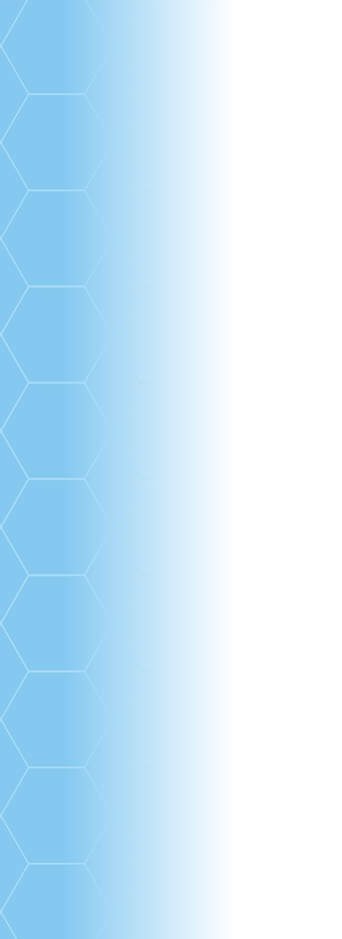 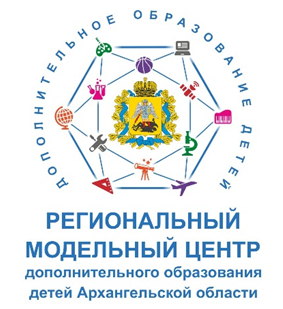 Приоритеты обновления содержания и технологий
Естественнонаучная

 вовлечение детей в научную работу, в деятельность связанную с наблюдением, описанием, моделированием и конструированием различных явлений окружающего мира;

обеспечить междисциплинарный подход в части интеграции с различными областями знаний;

формирование навыков, связанных с безопасным пребыванием в условиях природной и городской среды.
Техническая
вовлечение детей  в создание искусственно-технических и виртуальных объектов, построенных по законам природы;
приобретение навыков в области обработки материалов, электротехники и электроники, системной инженерии; 
3D-прототипирование, цифровизация, работа с большими данными;
освоение языков программирования, машинного обучения, автоматизации и робототехники;
технологическое предпринимательство;
формирование современных ЗУН в области технических наук, технологической грамотность и инженерного мышления.
Художественная 
 эстетическое, нравственное, патриотическое, этнокультурное воспитание путем приобщения к искусству, народному творчеству, художественным ремеслам;
 вовлечение детей в художественную деятельность по разным видам искусства и жанрам художественного творчества;
обновление содержания программ в т.ч. с применением цифровых технологий, современных средств коммуникации, оборудования, художественных материалов
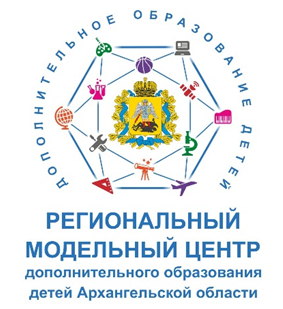 Методическое сопровождение проектирования и разработки дополнительных общеобразовательных общеразвивающих программ
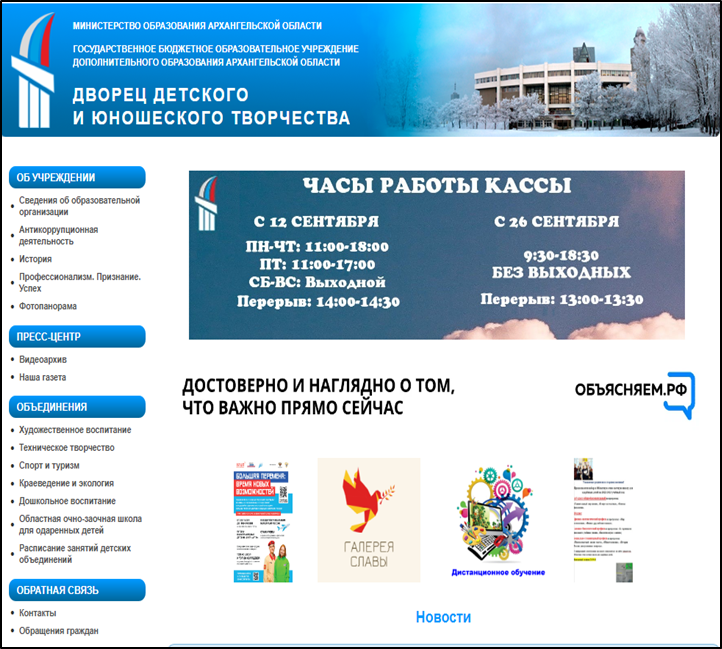 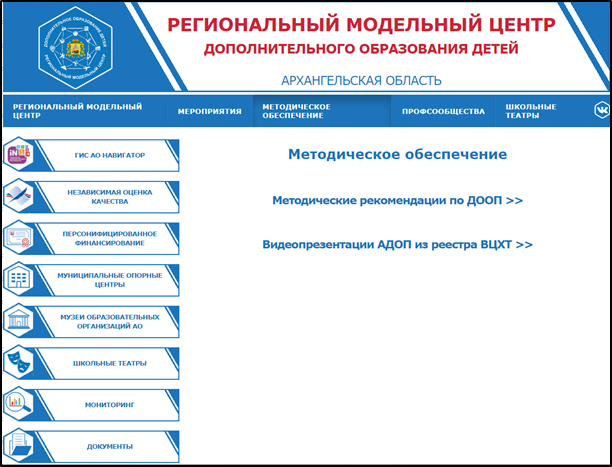 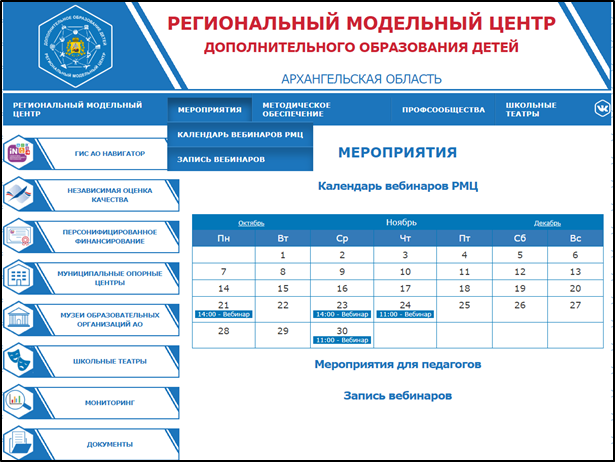 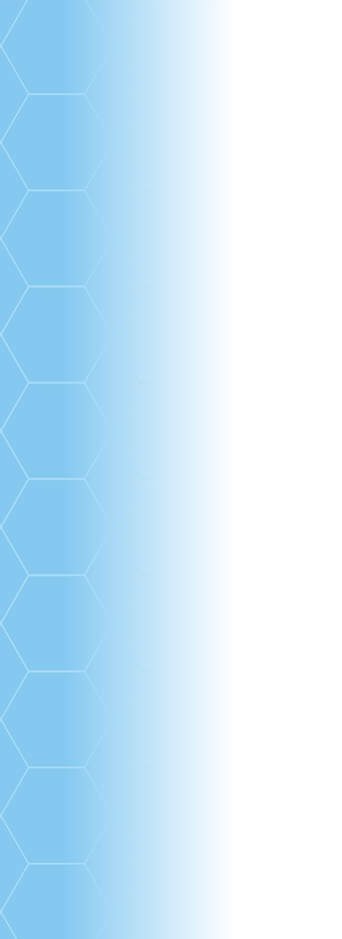 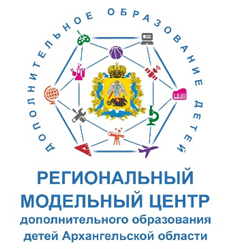 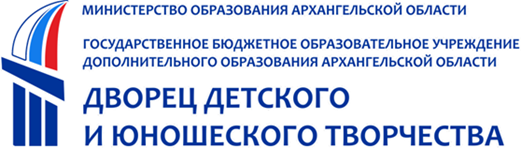 163000, г. Архангельск, набережная Северной Двины, 73.Региональный модельный центр ГБОУ «ДДЮТ»
тел. (8182) 28-66-16e-mail: metod@pionerov.ru